MARKET
The market is also a means to valorize and "test" the effects of a certain macroeconomic policy, in RELATION to: 
producer-consumer; 
consumer-state; 
producer-state; 
producer - producer
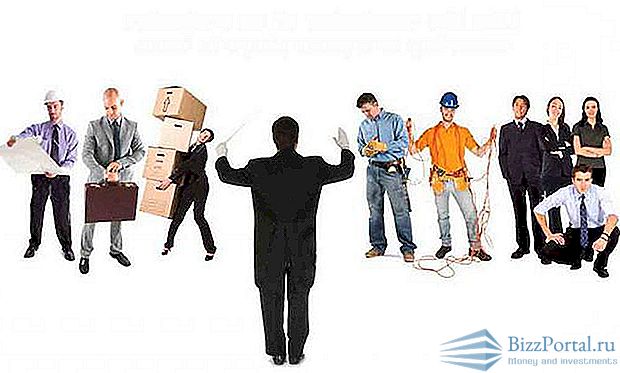 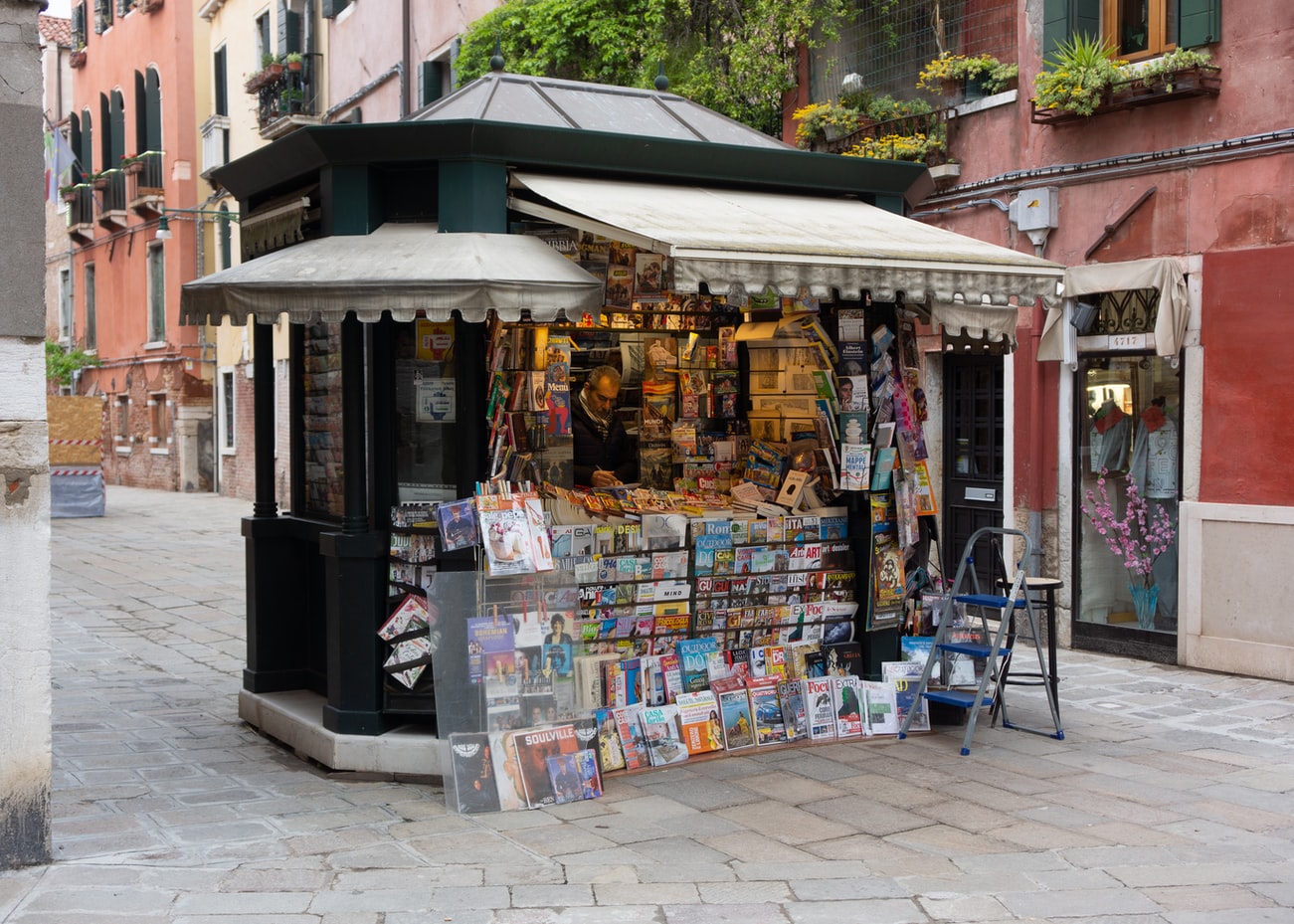 The market is a mechanism by which buyers and sellers are connected in order to exchange goods and services 

Subject of exchange on the market: 
Goods and services 
Production factors (labour, capital and country) 
Financial Instruments
Types of markets 
According to the subject of exchange: 
Market for goods and services 
2. Production Factor Market 
3. Financial market 
According to the location: 
Local market 
2. Regional market 3. National market 
4. International market 
5. World Market
According to the degree of freedom: 
Open 
2. Closed market
Market Functions
Basic function: 
linking production and consumption 
Other functions: 
Information function of the market 
Selective function of the market 
Allocative function of the market 
Distribution function of the market
Demand holders customers (consumers) 
Supply holders sellers (manufacturers) 
Offer: ratio of production costs to price 
Demand: the ratio of the benefits of use and price 
Balance price: quantities offered = quantities requested 
The justification of economic decisions is confirmed on the market (risk)
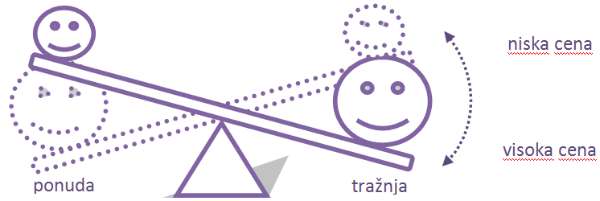 OFFER
The offer implies the quantity of some goods or services (or other goods) that a particular entity at its disposal is willing to sell at an appropriate price. 
The offer is the ratio of the quantity of goods offered on the market and its price. 
It also expresses the manufacturer's sales readiness (potential offer) at different price levels and other market conditions.
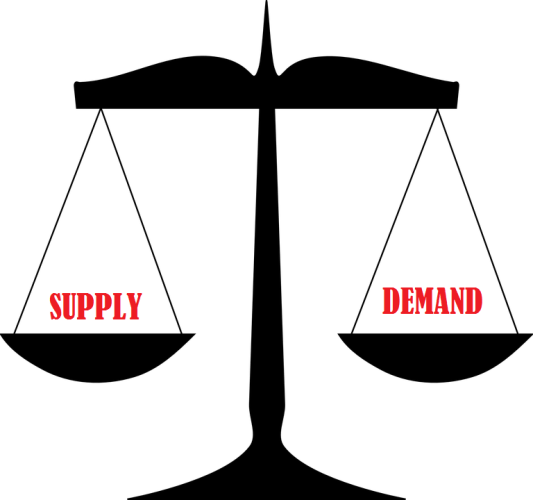 The market structure can be in the form of
Total competition 
 
Monopoly 

Monopolistic competition 

Oligopoly
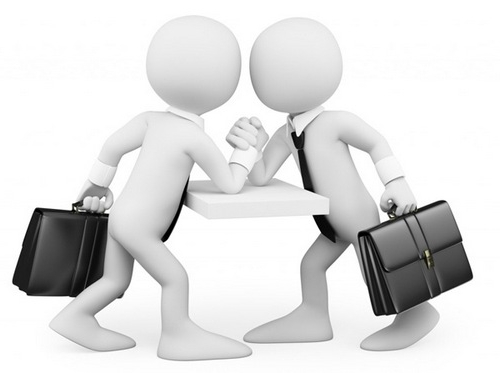